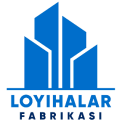 “Бройлер жўжаларини етиштиришни ташкил этиш"
Лойиҳа тавсифи
Лойиҳа манзили
Лойиҳанинг иқтисодий кўрсаткичлари
Лойиҳанинг харажатлар тақсимоти
Қашқадарё вилояти, Қарши шахри
Жўжалар биринчи 12– 
 14 кунликда тана      
 хароратини бошқара 
 олмайди. Пол ҳарорати 
 ҳаво ҳароратидек жуда 
зарур кўрсаткич, шунинг 
 учун паррандахонани  
 олдиндан иситиш жуда 
 муҳим ҳисобланади. 
 Паррандахонани иссиқ 
 мавсумда 24 соат, совуқ 
 мавсумда 48 соат олдин 
 стабиллаштириш керак 
 бўлади. Ушбу лойиҳа  
 ташаббускори 1 йилда  
 ўртача - 13 500 кг  
 бройлер жўжалари 
 етиштиришни ўз олдига 
 мақсад қилган
Бройлер етиштириш
Ўз-ўзини қоплаш (PP)
Бино қуриш
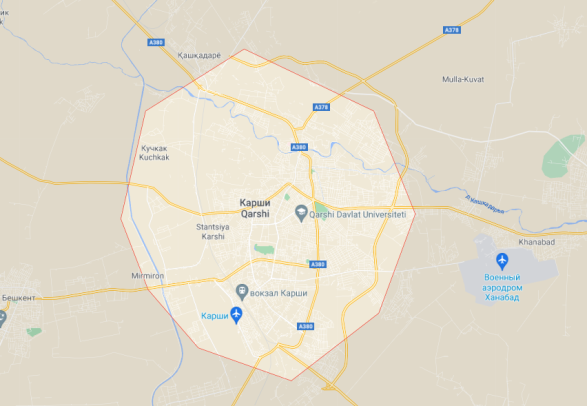 45 млн.
  сўм
18 ой
Ички даромадлилик даражаси(IRR)
Жўжалар хариди
Озуқа ва бошқалар
Соф жорий қиймат (NPV)
10,5 млн.
   сўм
250,6 млн
     сўм
24 млн.
   сўм
52%
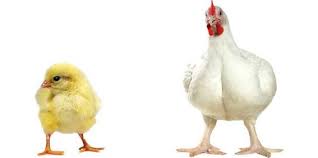 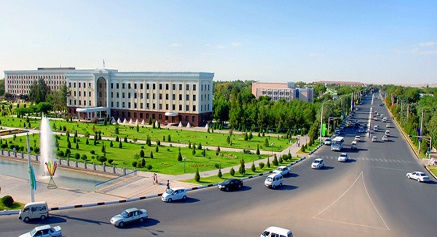 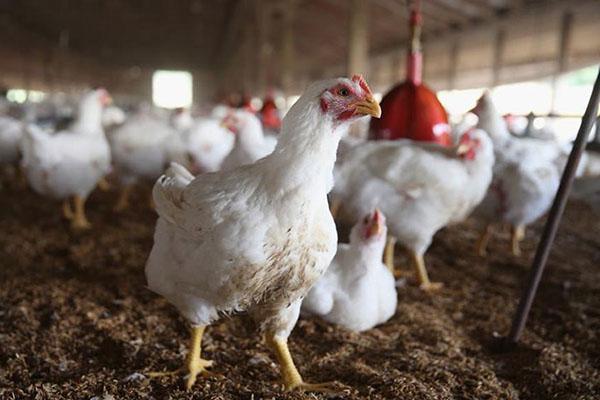 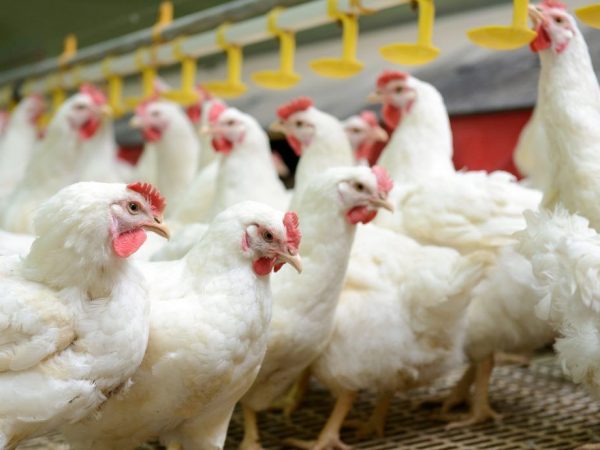 Ишчи ўрин сони
Ўз маблағи
3 нафар
53.8
Лойиҳа қиймати
МЛН.СЎМ
86,8
Ишга тушиш вақти
Банк кредити
МЛН.СЎМ
2021-2022
33,0
МЛН.СЎМ